En over En
Trumfstøtte av 
svarhåndens farge
Leksjon 2
Svarhåndens første melding
1
Åpningshånden åpner med
5+ hjerter, 12+ hp
Svarhånden
Uten 3+trumfstøtte i hjerter kan svarhånden
foreslå egen farge som trumffarge
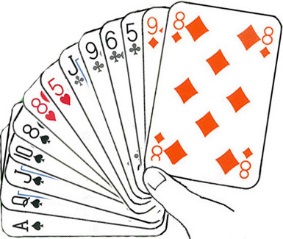 4+ spar, 6+ hp
Meldingen er krav.
1
Åpningshånden skal
melde en gang til!
Svarhåndens første melding
1
Åpningshånden åpner med
KQ62
KT973
AQ
82
AQJT
KQ85
98
J96
KQT62
KT973
A
82
Hva melder du som svarhånd på følgende hender?
1
1
1
Den nærmeste høyere
4-korts fargen
Den lengste
fargen
Den høyeste
5-korts fargen
Åpningshåndens gjenmelding
1
2
3
Meldingene har gått
KQ62
KT973
A3
82
AQJT
KQ852
AK9
6
KQT2
AKT93
A
82
Hva melder du som åpningshånd med firekorts trumfstøtte?
4
1
12-14 hp
15-17 hp
18+ hp
Forslag til sluttmelding
Et eksempel
1
2
Åpningshånd
Svarhånd
93
J973
A4
AKJT8
AQ85
AK652
Q72
9
4
1
Den lengste fargen, 6+ hp
Den lengste fargen, 12+ hp
Styrke finnes for utgang
4+ trumfstøtte, 12-14 hp
Pass
Sammenfatning av leksjon 2
2
3
2
3
SHs første melding uten trumfstøtte
Pass	0-5 hp
1 i ny farge	6+ hp og 4+korts farge
Lengste farge
Høyeste 5-korts farge
Nærmeste 4-korts farge
4
4
Meldingen er krav
ÅHs gjenmelding med 4+korts trumfstøtte i SHs farge
12-14 hp
15-17 hp
18+ hp 	Forslag til sluttmelding